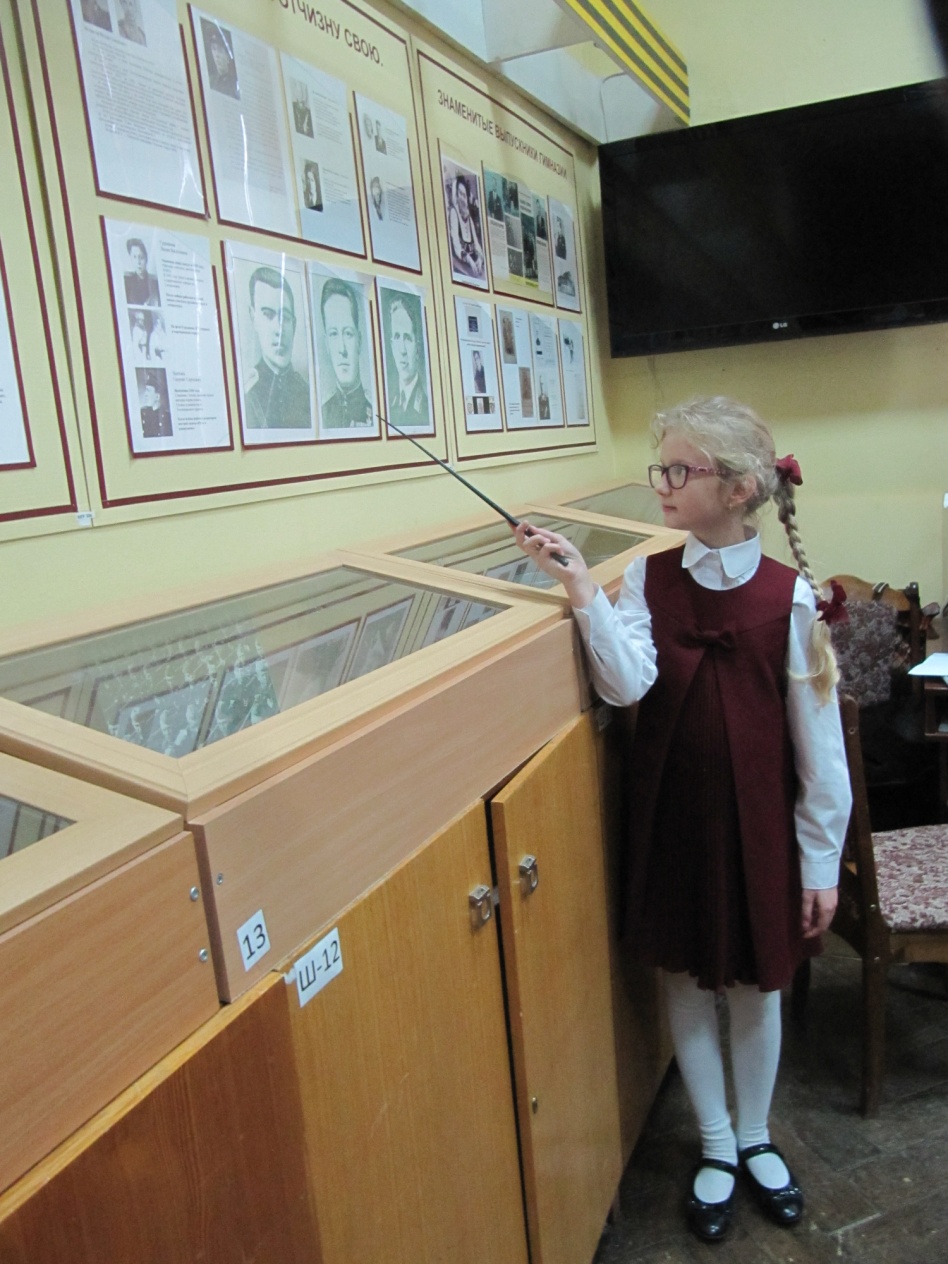 По музею гимназии
Выполнила 
Ученица 3  «Г» 
Малышева Ульяна
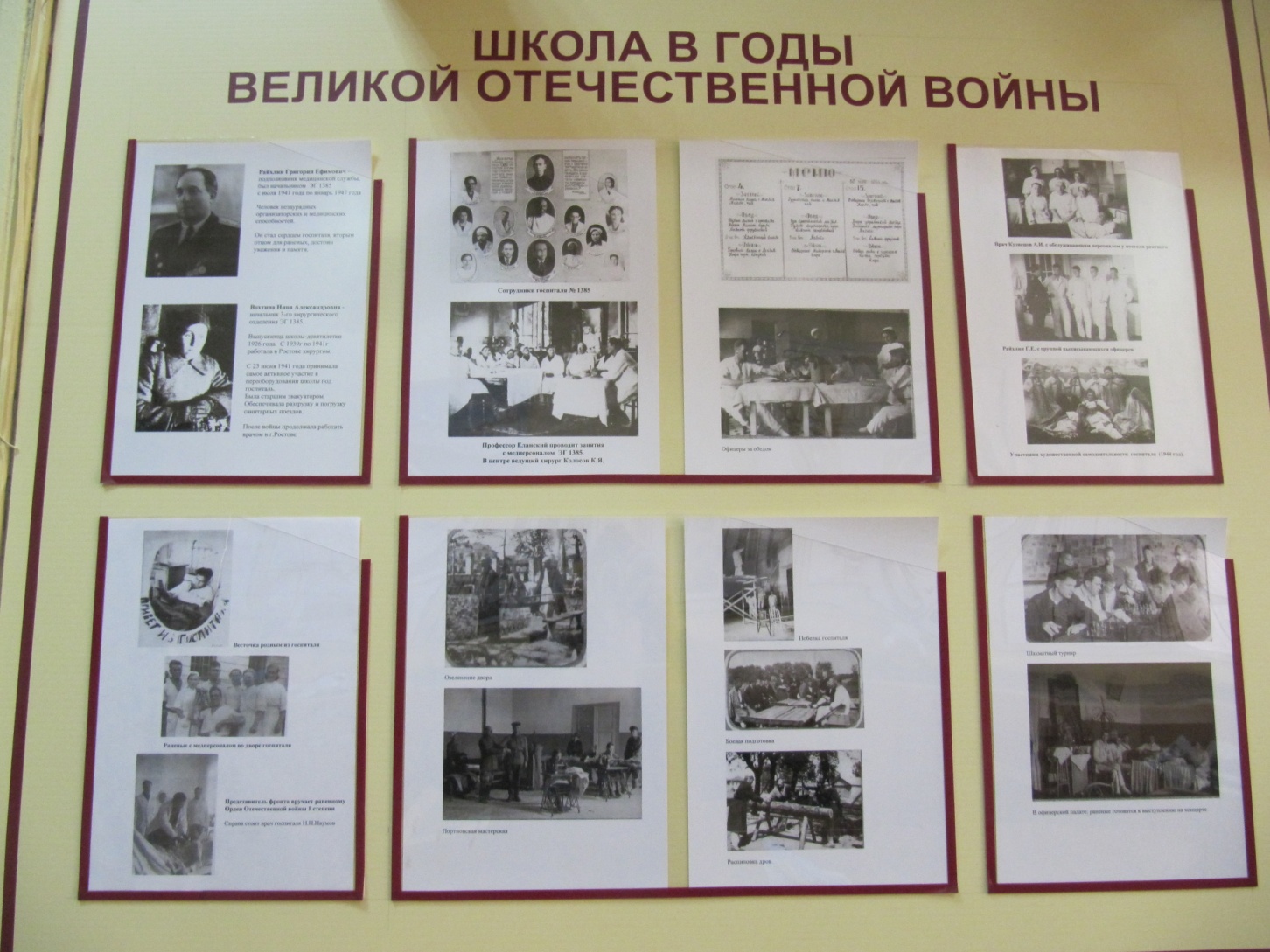 Спасибо за внимание